The Power Of Modesty
Modesty Promotes Holiness
Modesty Produces Godliness
Modesty Pleases 
God
We aren’t to be stumbling blocks, Luke 17.1-2

A woman’s body can have power over a man.

Adultery in the heart, Matt. 5.27-28

Is there not a two-fold responsibility here?

Is not the woman to help prevent the lustful stare?

Lust is sinful and inadequate clothing can cause a person to lust!
Stumbling Block
The Power Of Immodesty
Immodesty Degrades Us
Adam and Eve made "coverings" for themselves, Gen. 3.7-10
The clothing Adam and Eve made for themselves covered only the midsection.

God made “tunics” for them, Gen. 3.21
The clothing God made was a garment commonly reaching to knee; generally with sleeves.

There is no difference what they made for each other and God made nothing less for Adam than he did for Eve

Covering and clothing are two different things, Gen. 3.7-10, 21
This means one can be clothed, but naked.
What Is Considered Nakedness In The Bible?
What Is Considered Nakedness In The Bible?
Exposing the thigh is nakedness, Exodus 20.26; 28.42-43; Isaiah 47.1-3

Some parts are "unpresentable" and should be covered, 1 Cor. 12.23-24
Immodesty Entices Us
“Some clothing and accessories are in bad taste and may be distracting towards academic, college and/or career success. Students attending functions outside of the school and representing the school should dress appropriately for the activity and setting. Students shall not wear spaghetti straps or strapless garments. Garments that are cut low or expose one’s midriff are not acceptable.”
2013/2014
HHS Dress Code
“The Highland County Jail staff will turn anyone away who is not dressed appropriately for a visit. The best way to be sure the visit takes place is to dress as if you are meeting someone's grandmother for the first time. Wear clothes that are not revealing. Don't wear see-through material. Have all undergarments covered (males and females) and avoid a lot of cleavage. Shorts and skirts should reach mid-thigh. Sleeves should be at least half-way to your elbow.” http://www.jailexchange.com/CountyJails/Ohio/Highland/Highland-County-Jail-Inmate-Visitation.aspx#Highland%20County%20Jail-Visitation-Tips-Rules-and-Guidelines
Video Visit: “inappropriate clothing including overly revealing clothing, form-fitting clothing, and…” http://www.drc.ohio.gov/web/drc_policies/documents/76-VIS-01.pdf
Highland County Visitation Dress Code
"It was in the air -- a mini-skirt was a way of rebelling. It stood for sensuality and sex. Wearing one was a sure-fire way of upsetting your parents.” Laurent Cotta, a fashion historian

In Japan itself, a visit by 18-year-old British model Twiggy was credited with triggering a boom in mini sales -- as well as a debate on whether "moral standards" were declining as fast as skirts were rising. nydailynews.com “How Mary Quant's mini-skirt conquered the world”

Mary Quant’s aim is "to dress women so men would feel like tearing the wrapping off.” Steve Dougherty, "As the Hemline Rises, so do the Fortunes of Mini Mogul Mary Quant," People Weekly, April 4, 1988, p. 108.
Miniskirts / Fashion
The fashion of the world promotes attraction, 1 John 2.16
Formal (cf. wedding dresses) to casual clothing
"If the clothes don’t make you noticed, then I think they’re a waste of money.” "The Name That Spells Mod Fashions," Business Week, June 8, 1968, p. 119.

When asked, "What is the point of fashion, where is it leading?" She replied, "Sex.” "Mary Quant: London’s Kooky Success Story," Reader’s Digest, June 1967, p. 112.

"Am I the only woman who has ever wanted to go to bed with a man in the afternoon? Any law-abiding female, it used to be thought, waits until dark. Well, there are lots of girls who do not want to wait. Mini-clothes are symbolic of them.” "Anything Goes: Taboos in Twilight," Newsweek, November 13, 1967, p. 76.

"All this decoration is put on in order to seduce a man to bed, so what’s the sense of taking it all off?” "Anything Goes: Taboos in Twilight," Newsweek, November 13, 1967, p. 76.
Miniskirts / Fashion
Whatever the responses of women, Greek or modern, to the nude male, we can be sure of one fact. Greek men, like modern men, responded sexually to the half-concealed, half-revealed female form. Jerome and Julia Rainer, Sexual Pleasure in Marriage (New York: Julian Messner, Inc., 1959). P. 136

"An astonishingly great number of men are of the opinion that women are more attractive partly dressed - than nude. They prefer to see women partially disrobed to the sight of complete nakedness.” Theodor Reik (Of Love And Lust)
Partial Nudity Is More Stimulating To Men
Ancient Greeks: “Transparent fabrics so delicate as to resemble cobwebs were one of the glories of Greek couture. On festive occasions, women of fashion, looking all but naked, wore dresses of this material for erotic emphasis. For a time, male public opinion was aroused against this fashion but not on grounds of indecency. It was argued that if women displayed themselves so thoroughly in public, there would be little left for them to reveal to their husbands and lovers in the boudoir.” Jerome and Julia Rainer, Sexual Pleasure in Marriage (New York: Julian Messner, Inc., 1959). P. 136
Partial Nudity Is More Stimulating To Men
?
If the "women of the world" know what is capable of stimulating the lust of the flesh, why not the “children of God”?
Immodesty Destroys Godliness
A Word To My Sisters
You Are Immodest If…
Worship Is
Interrupted!
You have to tug down or up!

You sit down and the dress bares all!

You lean over and all shows!

Your outfit leaves little to the imagination!

I can see the outline of your body!

Your clothing encourages the arousal of fleshly lusts in others!

I can see areas that you would not allow me to touch!
You Are Immodest If…
A Word To My Brothers, Fathers And Husbands
Husbands talk with your wives

Fathers talk with your daughters
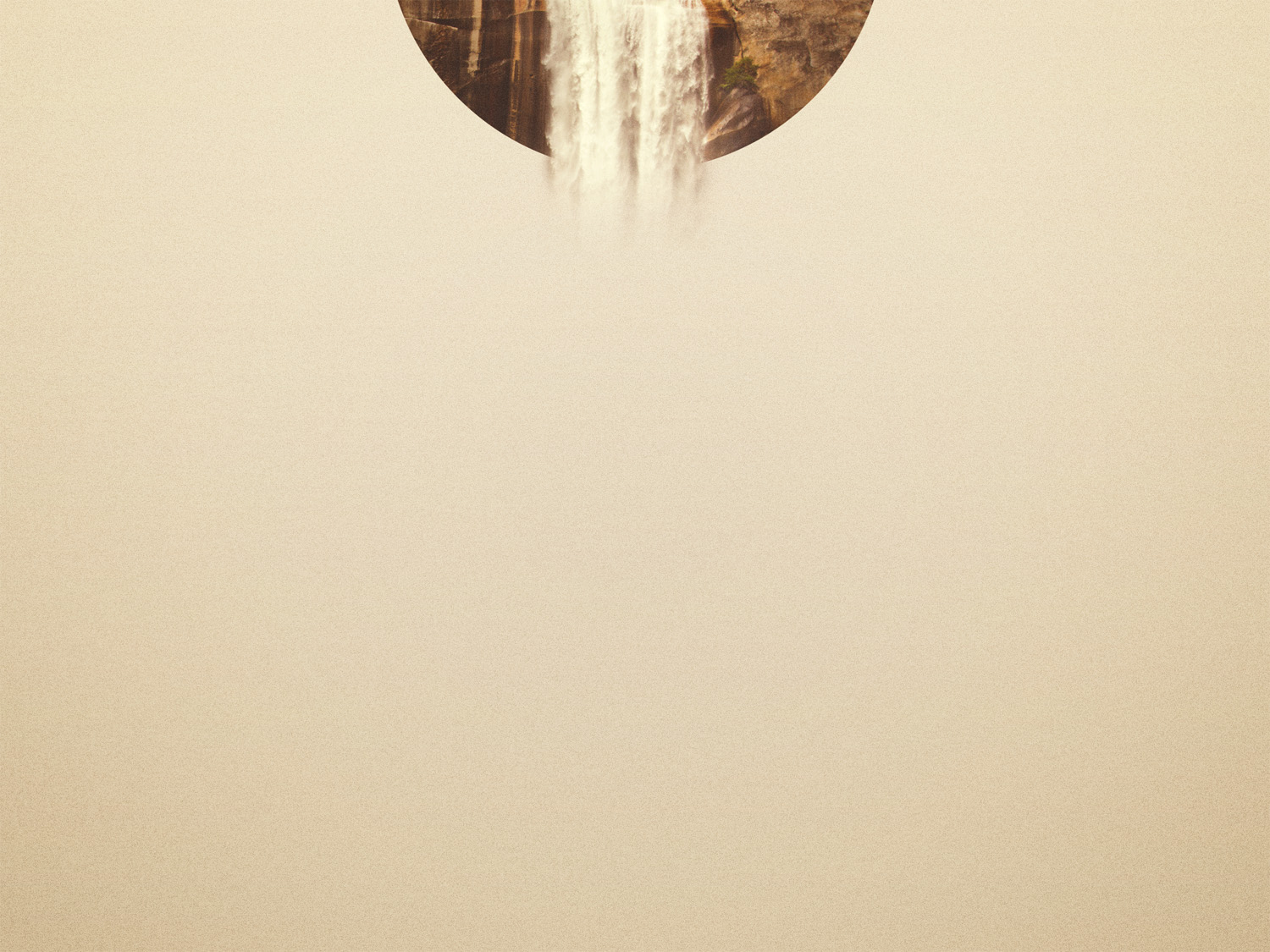 God’s Plan For Man’s Salvation
Believe That Jesus Is The Christ, John 8.24
Repent Of Sins, Acts 17.30
Confess Faith In Christ, Acts 8.37
Be Fully Immersed In Jesus’ Name, Acts 22.16
Be Faithful In All Things, 1 Corinthians 15.58
Repent, Confess, Pray, 1 John 1.9